LẬP DÀN Ý BÀI VĂN TỰ SỰ
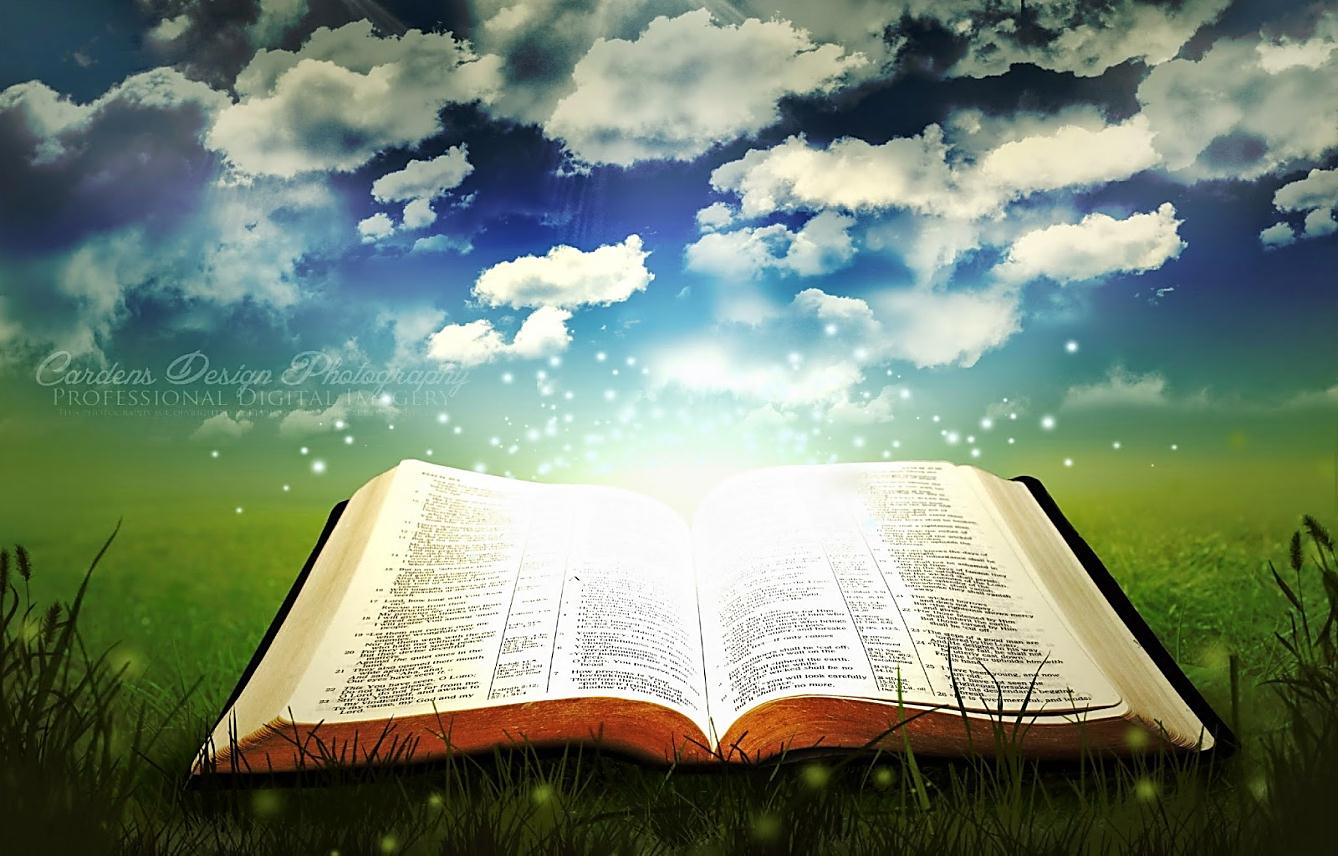 I. HÌNH THÀNH Ý TƯỞNG, DỰ KIẾN CỐT TRUYỆN:
1. TÌM HIỂU NGỮ LIỆU: SGK – Tr. 44
- Nội dung đoạn trích: Nhà văn Nguyên Ngọc kể về quá trình suy nghĩ và chuẩn bị để sáng tác truyện ngắn “Rừng xà nu”.
- Bắt đầu hình thành ý tưởng: từ một sự việc có thật, một nguyên mẫu có thật: cuộc khởi nghĩa của anh Đề.
-  Đặt tên nhân vật: Tnú – cho có không khí của núi rừng Tây Nguyên.
- Dự kiến cốt truyện: + Bắt đầu….+ Kết thúc….
- Hư cấu các nhân vật: Mai, Dít, cụ Mết, bé Heng….
- Xây dựng tình huống điển hình: mỗi nhân vật phải có một nỗi đau riêng bức bách dữ dội.
- Xây dựng chi tiết điển hình: Đứa con bị đánh chết tàn bạo, Mai gục xuống trước mắt Tnú.
I. HÌNH THÀNH Ý TƯỞNG, DỰ KIẾN CỐT TRUYỆN:
2. KẾT LUẬN:
- Hình thành ý tưởng, nội dung chủ đề của tác phẩm.
- Dự kiến cốt truyện.
- Huy động trí tưởng tượng để hư cấu một số nhân vật, sự việc, đặc biệt là mối quan hệ giữa các nhân vật, sự việc ấy.
- Xây dựng được tình huống điển hình và chi tiêt điển hình để câu chuyện có thể phát triển một cách logic và giàu kịch tính.
II. LẬP DÀN Ý:
1. TÌM HIỂU NGỮ LIỆU:
a. Đề bài 1: Sau cái đêm hôm ấy
* Mở bài:
Sau khi chạy khỏi nhà tên quan cụ, chị Dậu gặp một cán bộ cách mạng.
* Thân Bài:
- Cuộc Tổng khởi nghĩa tháng Tám nổ ra, chị Dậu về làng.
- Khí thế cách mạng sục sôi, chị Dậu về làng dẫn đầu đoàn biểu tình cướp chính quyền, phá kho thóc của Nhật.
* Kết bài: Chị Dậu được giao nhiệm vụ phân công người trực tiếp chia thóc cho dân nghèo.
II. LẬP DÀN Ý:
1. TÌM HIỂU NGỮ LIỆU:
b. Đề bài 2: Người đậy nắp hầm bem
* Mở bài:
- Kháng chiến chống Pháp bùng nổ. 
- Làng Đông Xá bị giặc chiếm đóng nhưng hằng đêm vẫn có những chiến sĩ, cán bộ hoạt động bí mật.
- Chị Dậu đã được giác ngộ.
* Thân bài:
- Quân Pháp càn quét, truy lùng cán bộ.
- Không khí trong làng căng thẳng, không ít người hoảng sợ
- Chị Dậu vẫn bình tĩnh hướng dẫn cán bộ xuống hầm bí mật ngay nền bếp nhà mình hoặc nền buồng, góc vườn…
* Kết bài: Sau khi tất cả cán bộ xuống hầm, chị Dậu bình tĩnh đậy nắp hầm bem và trò chuyện cùng cái Tí – giờ cũng là một du kích
II. LẬP DÀN Ý:
2. CÁC BƯỚC LẬP DÀN Ý:
- Chọn đề tài, xác định chủ đề.
- Dự kiến cốt truyện.
- Lập dàn ý theo 3 phần:
+ Mở bài: Giới thiệu câu chuyện.
+ Thân bài: những sự việc, chi tiết chính theo diễn biến câu chuyện.
+ Kết bài: Kết thúc câu chuyện.